15.Стимулювання ефективної праці та напрямки його вдосконалення
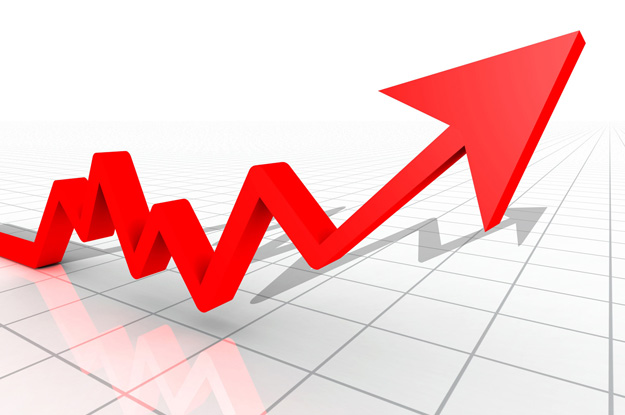 Підготувала: Босович Валентина
Команда: Бостонська матриця
Мотивація праці
Одна з найважливіших функцій менеджменту, що представляє собою спонукання працівників до діяльності по досягненню цілей підприємства через задоволення їх власних потреб.
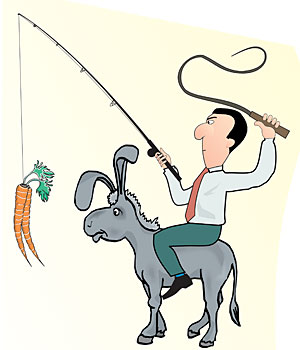 Види мотивації
владна (примусова)
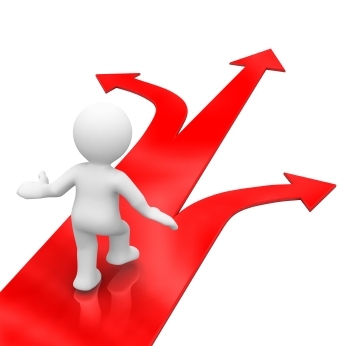 пряма
опосередкована (стимулювання)
Пряма мотивація
Являє собою безпосередній вплив на  працівника і його систему цінностей шляхом:
переконання 
навіювання
психологічного впливу
агітації
демонстрації прикладу
Владна (примусова) мотивація
Базується на загрозі погіршення задоволення яких-небудь потреб працівника при невиконанні ним встановлених вимог.
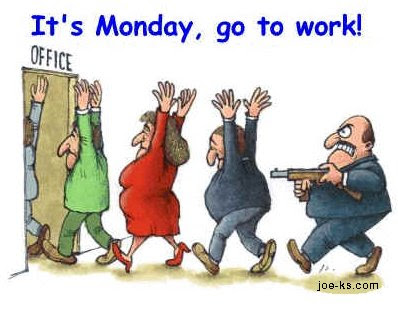 Стимулювання
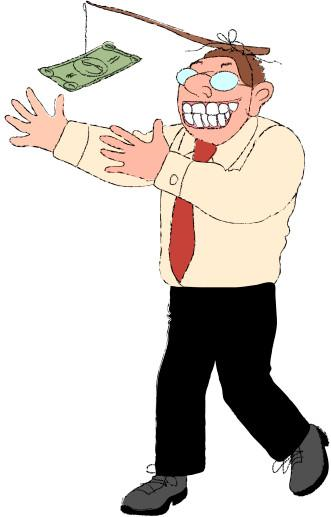 Метод формування мотивів, що передбачає право вибору працівником варіанти поведінки відповідно до його інтересів.
Основними завданнями мотивації:
визнання праці співробітників, що досягли значних результатів; 
демонстрація високих результатів праці;
популяризація результатів праці зразкових співробітників;  
застосування різних форм визнання заслуг;  
підняття морального стану; 
забезпечення процесу підвищення трудової активності.
Принципи побудови ефективної системи праці:
виявлення першочергових необхідних матеріальних і нематеріальних потреб;
володіння інформацією про діючу систему стимулів на підприємстві;
надані матеріальні стимули повинні бути економічно виправданими;
система стимулів повинна бути зрозумілою співробітникам.
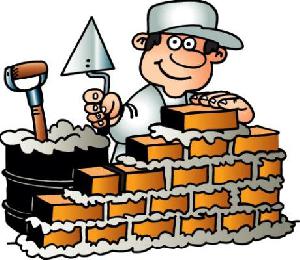 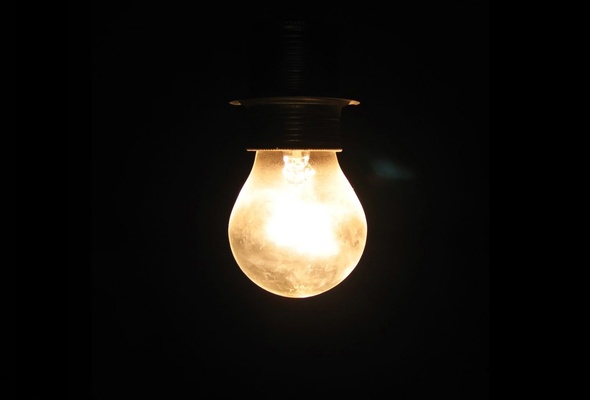 Практичне втілення працівників:
економічні(прямі)
економічні(непрямі) 
адміністративні
організаційно-виробничі 
морально-психологічні.
соціальні (не грошові)
Теорії мотивації:
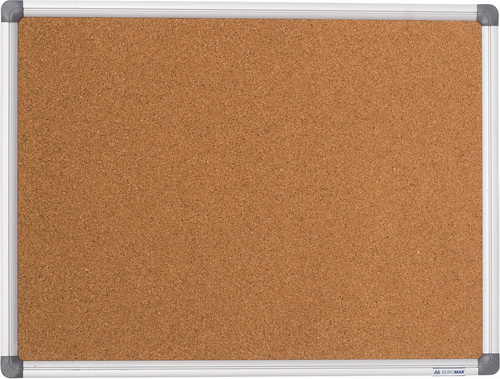 змістовні
процесуальні
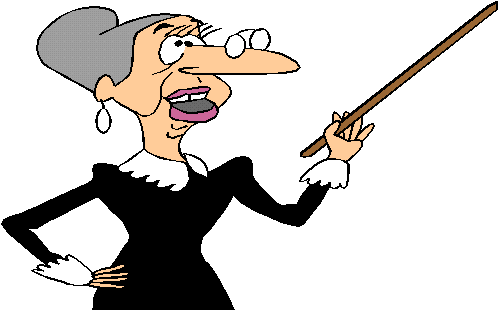 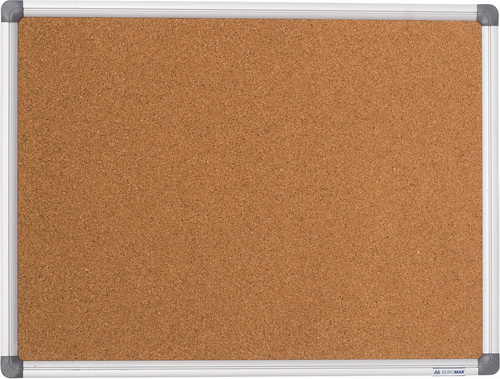 Змістовні теорії мотивації:
- Теорія потреб А. Маслоу; - Теорія існування, зв'язку і росту Альдерфера; - Теорія набутих потреб Д. Мак-Клелланда; - Теорія двох факторів Ф. Герцберга.
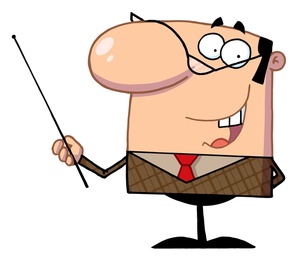 Умови досягнення     результатів:
здібності і характер працівника
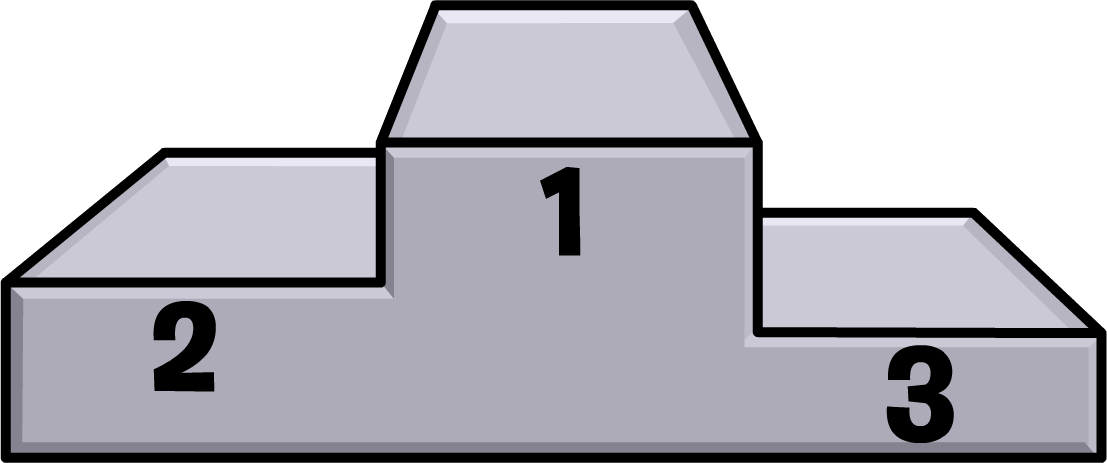 прикладення зусиллля працівника
створення працівником власної ролі
Процесуальні теорії мотивації
Теорія очікування В. Врума;
Теорія справедливості Адамса; 
Модель мотивації Портера-Лоулера.
Види стимулювання:
матеріальний 
моральний
особистий
груповий
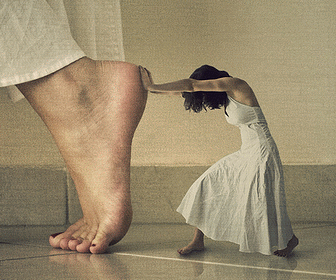 Умови праці в СРСР
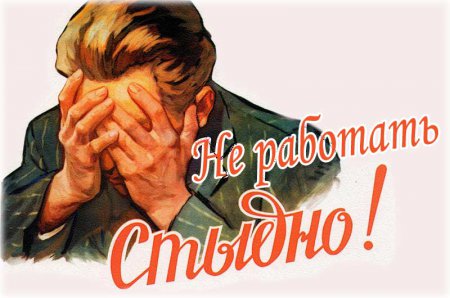 1. Не працювали тільки непрацездатні.
2.Всім діставалося відносно порівну.
3.Індивідуальних надбавок чи винагород в конвертах не існувало.
4. За найменшу провину працівник цілком міг отримати тюремний термін.
5. Указ, прийнятий в 1940 році, перевів країну на восьмигодинний робочий день та семиденний робочий тиждень.
6. Перевід кваліфікованих робітників з одного підприємства на інше.
7. Директора підприємства могли покарати за занадто м’яке ставлення до підлеглих.
Принципи, запропоновані Г.Фордом:
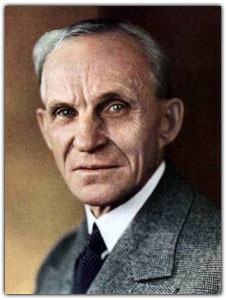 1. Побудована чітко по вертикалі організація управління кількома підприємствами, управління всіма частинами та етапами виробництва з єдиного центра.
2. Масове виробництво, що забезпечує мінімальну вартість і задовольняє потреби масового покупця і є максимально прибутковим.
3. Розвиток стандартизації, що дозволяє швидко і без зайвих витрат переходити на випуск нових видів продукції.
4. Конвеєр з глибоким поділом праці.
5. Постійне вдосконалення системи управління.
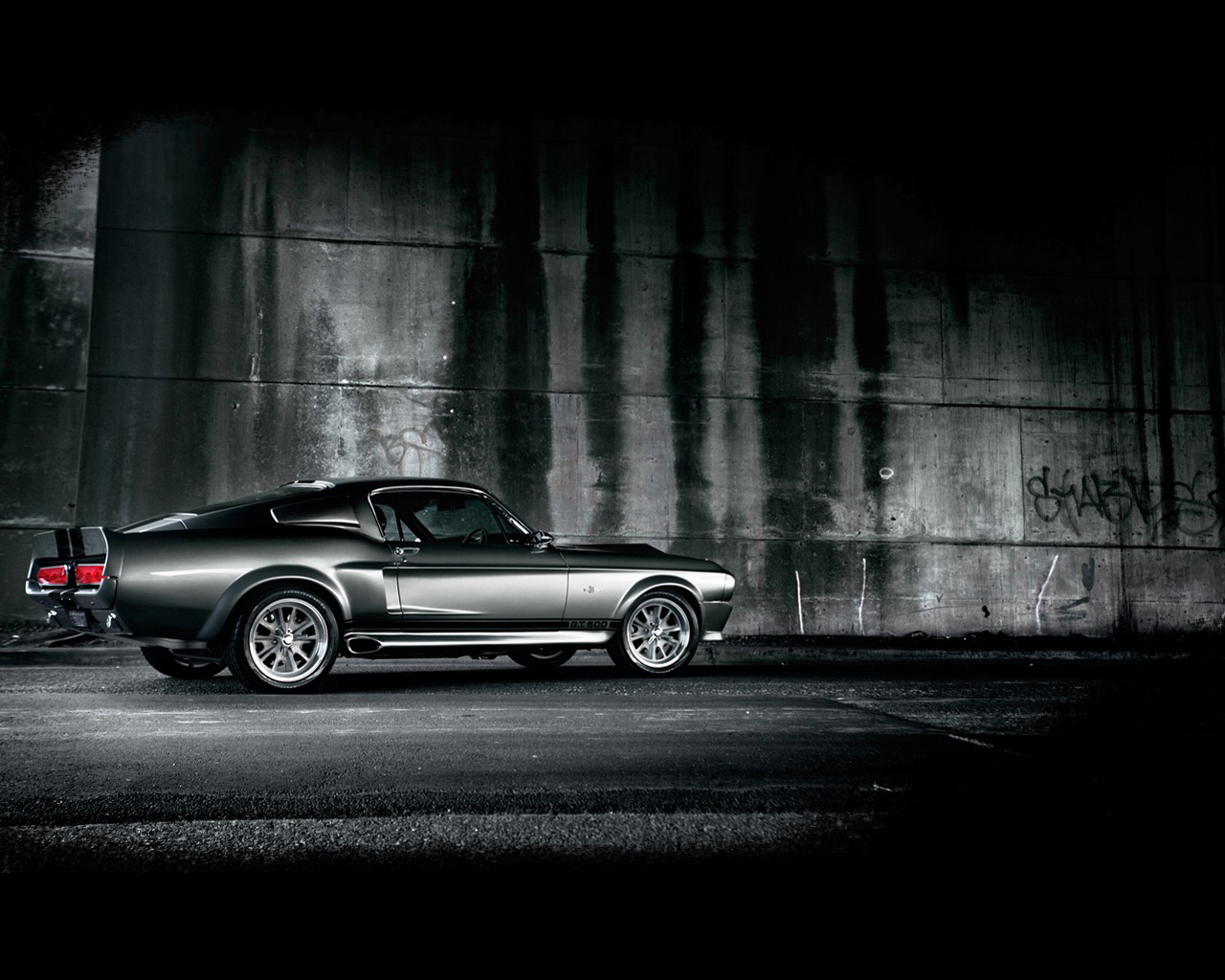 Умови праці в
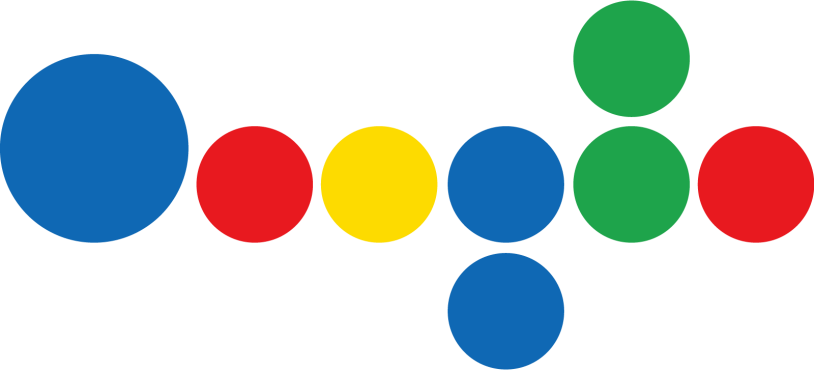 В офісі не існує  розпорядоку дня.
На роботу в компанію складно потрапити, але ще складніше звільнитися з неї.
На території Google-містечка розташовано 20 безкоштовних ресторанів.
Дозволено працювати з собаками.
Регулярно в Google дають концерти зірки рівня Елтона Джона.
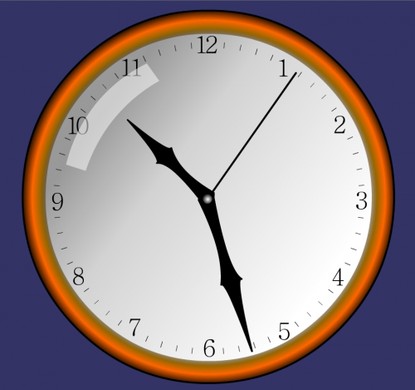 ‘’Вогонь травлення’’
Абстракність
Інформація, статистика
Довготривала пам’ять
Активна праця